Lidia Manchester
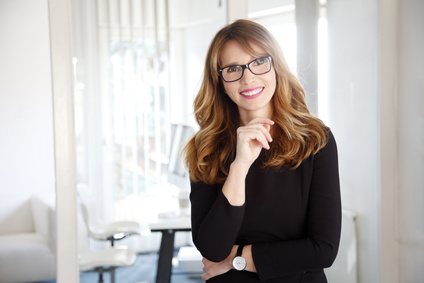 Título del puesto
Lorem ipsum dolor sit amet, consectetur adipiscing elit. Morbi tristique sapien nec nulla rutrum imperdiet. Nullam faucibus augue id velit luctus maximus.
Estudios
Centro educativo – Ciudad – Título
Lorem ipsum dolor sit amet, consectetur adipiscing elit.
CONTACTO
Centro educativo – Ciudad – Título
Lorem ipsum dolor sit amet, consectetur adipiscing elit.
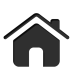 Experiencia laboral
12 Street Name
Madrid
Empresa
Puesto – 01/2014 – presente
Lorem ipsum dolor sit amet, consectetur adipiscing elit. Morbi tristique sapien nec nulla rutrum imperdiet.
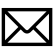 Empresa
Puesto – 01/2014 – presente
Lorem ipsum dolor sit amet, consectetur adipiscing elit. Morbi tristique sapien nec nulla rutrum imperdiet.
name@mail.com
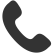 Empresa
Puesto – 01/2014 – presente
Lorem ipsum dolor sit amet, consectetur adipiscing elit. Morbi tristique sapien nec nulla rutrum imperdiet.
000 111 333
000 222 444
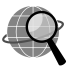 Habilidades
Facebook.com/name
Tiwtter.com/name
Profesionales
Personales
Corel Draw
Líder
Excel
Creativo
PERFIL
Word
Illustrator
Innovador
Organizado
Lorem ipsum dolor sit amet, consectetur adipiscing elit. Morbi tristique sapien nec nulla rutrum imperdiet. Nullam faucibus augue id velit luctus maximus. Interdum et malesuada fames ac ante ipsum primis in faucibus. Etiam bibendum, ante nec luctus posuere.
Objetivo
Lorem ipsum dolor sit amet, consectetur adipiscing elit. Integer efficitur arcu a auctor convallis. Duis lectus metus, tristique in vulputate eget, feugiat ac purus.
Idiomas
Inglés
Italiano
Alemán
Francés